БАЊА ЛУКА КРОЗ ВИЈЕКОВЕ
Назив града
Под називом Бања Лука, град се први пут спомиње 6. фебруара 1494. године у Повељи угарског краља Владислава II Јагеловића. 

Утврђено је да име града потиче од старог придјева „бањ“ – банов, који је давно ишчезао из нашег језика, а задржао се само у називу града. Том придјеву је додата именица „лука“, што значи равница, односно цијели назив града потиче од сложенице „Банова равница“.
Прва насеља
Одувијек, још од палеолитског периода, уз Врбас су се, на обје његове обале, развијала насеља различитих племена. 

Поуздано се зна да је у предримском и римском периоду ово подручје насељавало илирско племе Мезеја, који су заједно са овим просторима укључени у римску покрајину Илирик.
Римљани у Бањој Луци
Римљани су први открили љековито дејство минералних вода на извориштима у околини града: Горњем Шехеру, Слатини и Лакташима. Бања Лука се у то вријеме налазила на значајном путу који су изградили Римљани и који је водио од Сплита (Салоне) до Градишке (Сервитиум).
Тврђава Кастел
У данашњем срцу града, које краси културно–историјски споменик – тврђава Кастел – подигнуто је римско војно утврђење Кастра, унутар којег се одвијао живот римског војног насеља.
Стари Словени
Словенска племена насељавају  ово подручје у VI и VII вијеку.
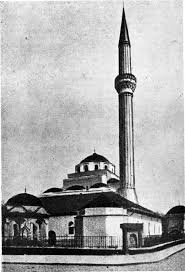 Бања Лука под турском влашћу
Доласком Турака 1528. године, Бања Лука постаје стратешко упориште.
Тада се развија прво насеље оријенталног типа, око Цареве  махале у Горњем Шехеру.
сједиште Босанског пашалука
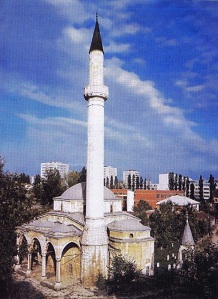 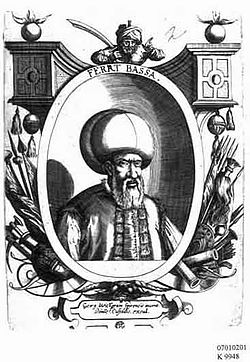 Арнаудија
Ферхад-паша Соколовић
Османски стил
Доњи Шехер
више пута оштећена
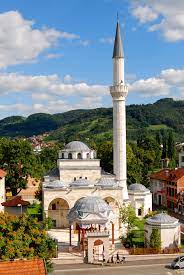 Ферхадија
У периоду од 1576. до 1578. године изградио је преко 200 објеката као што су: џамије Ферхадија и    Арнаудија, дрвени мост преко Врбаса, камени мост преко Црквене, водовод, трговачке радње, јавну кухињу...
1579. година
Османски стил
обновљена 2016. године
1866.  први телеграф

1872.  пруга Бањалука-Добрљин

1878.  Аустро-угарска окупација
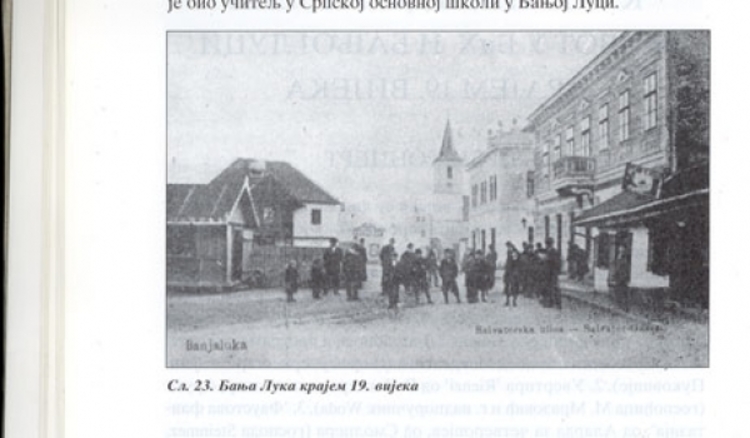 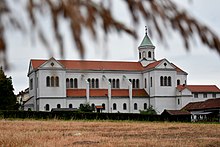 Аустроугарска владавина
1879.  прва болница

1888.  Фабрика дувана

1870-их  изграђен самостан Траписти

1891.  пруга  Бањалука-Беч- Будимпешта

1895.  Реална гимназија
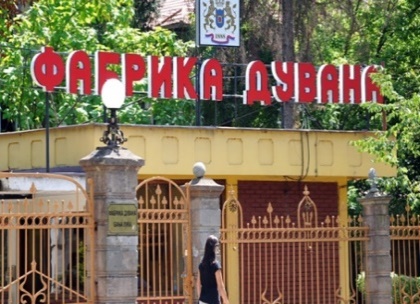 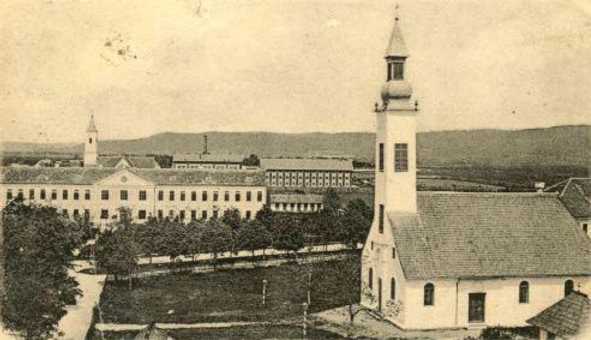 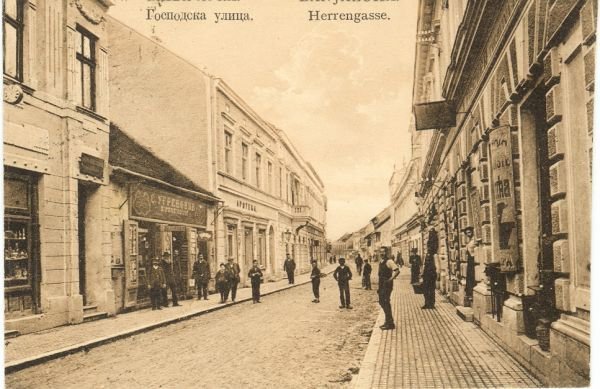 Самостан Траписти
Траписти се досељавају 70-их година XIX вијека 
изградили су млин, пивару, фабрику текстила, циглану
производили су сир Трапист.
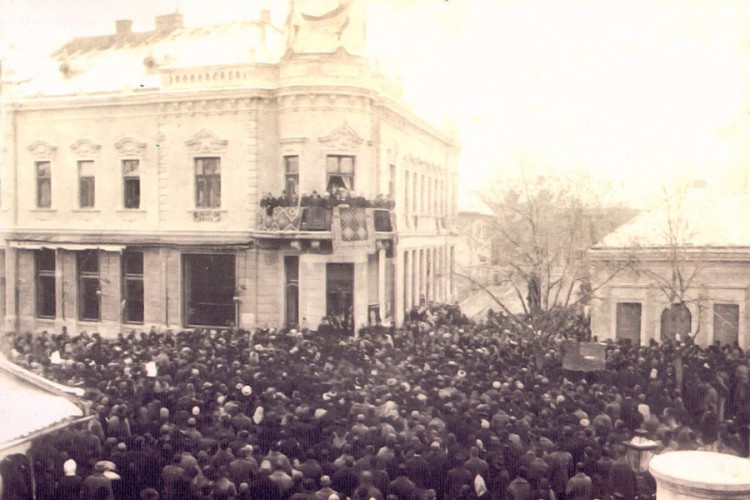 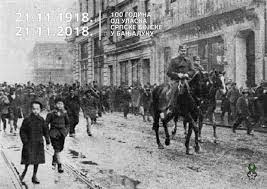 Ослобођење Бање Луке у Првом свјетском рату
Српска војска је ушла у Бању Луку 21.11.1918. године.
Војска је дочекана ријечима: ,,Живио краљ Петар, живјели ослободитељи!“
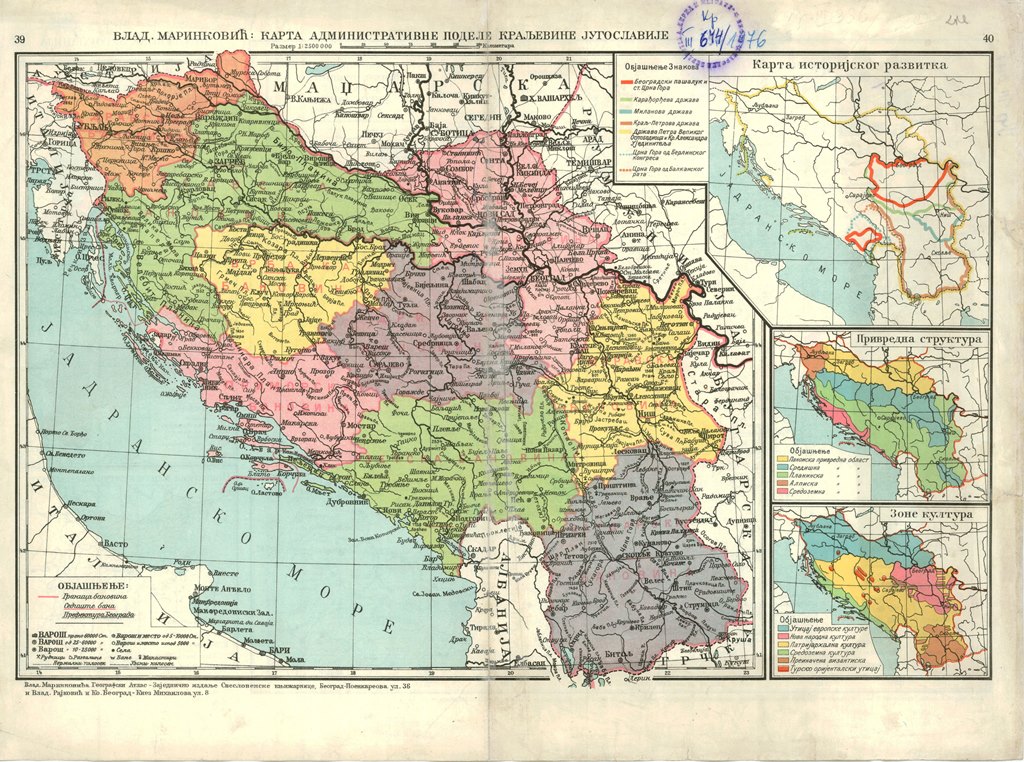 Краљевина Југославија
Бања Лука је у склопу Краљевине Југославије доживјела процват. Постала је сједиште Врбаске бановине.

Нагло се развила захваљујући бану Светиславу Тиси Милосављевићу. У његово вријеме изграђени су: данашња зграда Градске управе, Банског двора и Народног позоришта Републике Српске.
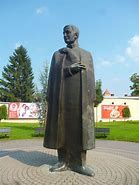 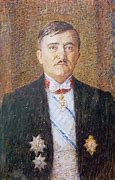 Бан Светислав Тиса Милосављевић

У Бању Луку је дошао 8. новембра 1929. године. Стигао је возом без икакве пратње. 
Имао је огромне заслуге у настајању неких од најзначајнијих институција у граду. Поред оних најпознатијих, основао је и бановински Музеј, удружење за туризам, Занатску и Трговачку комору. Покренуо је Врбаске новине и Књижевну Крајину. 
Отворио је око 160 основних школа широм бановине.
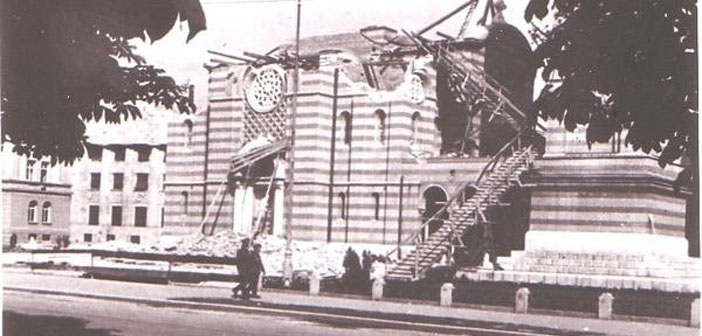 Други свјетски рат
Други свјетски рат је Бањој Луци донио нове патње и страдања. 
Град је бомбардован 9. априла 1941. године, а 1944. га је погодило савезничко бомбардовање. 
Бања Лука је тада била у склопу Независне Државе  Хрватске. Многи становници су протјерани или су завршили у концентрационом логору Јасеновац. У зору. 7. фебруара 1942.  године, десио се најмасовнији једнодневни покољ у насељима Дракулић, Шарговац и Мотике.

22. априла 1945. године је Народно-ослободилачка војска Југославије ослободила Бању Луку од фашиста. Бања Лука и данас обиљежава 22. април као Дан града.

Бања Лука је након рата израсла у значајан индустријски центар.
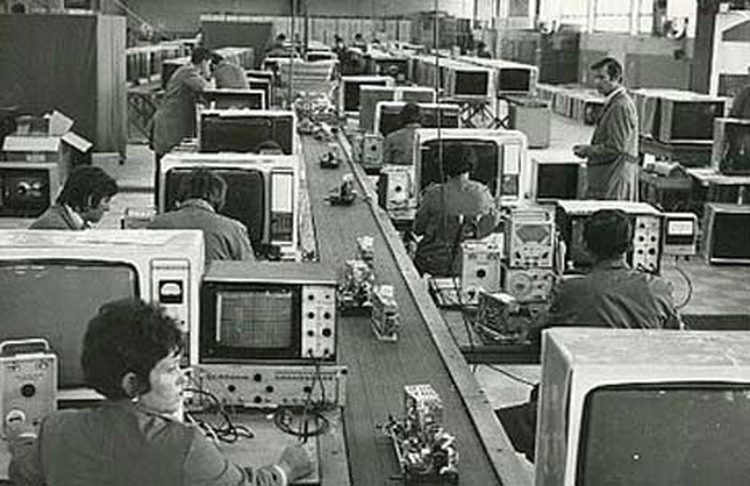 Бања Лука у СФРЈ
За првих пет година од завршетка рата, основано је тридесет државних предузећа – Руди Чајавец, Крајина, Витаминка, Аутопревоз. Предузеће Сточар је проглашено најбољим откупним предузећем у Југославији 1950. године.

Градска расвјета 1945. године располагала је са 150 класичних расвјетних тијела, а већ 1965. године са 1500.
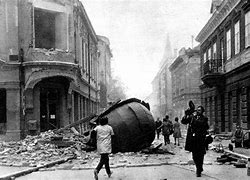 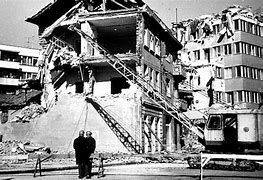 Земљотреси
Серије земљотреса у Бањој Луци:
20. мај 1888. у 10.30 часова (7 степени Меркалијеве скале са магнитудом од 5,2 степени Рихтера у епицентру)
7 потреса током 1935. (најснажнији 11. октобра снаге 7 степени по Меркалијевој скали са магнитудом од 5 степени Рихтера у епиценру)
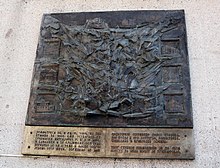 26. октобра у 16.36. часова почео је најразорнији од свих земљотреса који су погодили овај град. Подрхтавање се наставило и током ноћи. Разорни удар снаге 8,5 по Меркалијевој скали, а у епицентру 6,6 степени по Рихтеру погодио је Бању Луку 27. октобра у 9.11 часова.
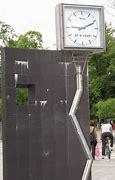 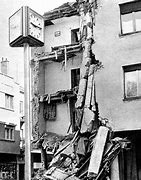 Погинуло је 15 становника града, а 1117 људи је било повријеђено.
Материјална штета је била огромна. Значајни губици били су уочљиви у привреди.

Основци и средњошколци су започету школску 1969/70. годину завршили у различитим градовима тадашње СФРЈ.
На Тргу Крајине се и данас налази Криви сат који је престао да ради 27. октобра у 9.11 часова.
Споменик палим борцима у Бањој Луци се налази у центру града на Тргу палих бораца. 
Споменик је првобитно био постављен на мјесту старог, 1941. године срушеног Саборног храма. 
Почетком 1990-их, након одлуке да се овај храм обнови, Споменик палим борцима је премјештен на оближњу локацију — поред хотела „Босна”.
Споменик је посвећен палим борцима у Народноослободилачком рату.
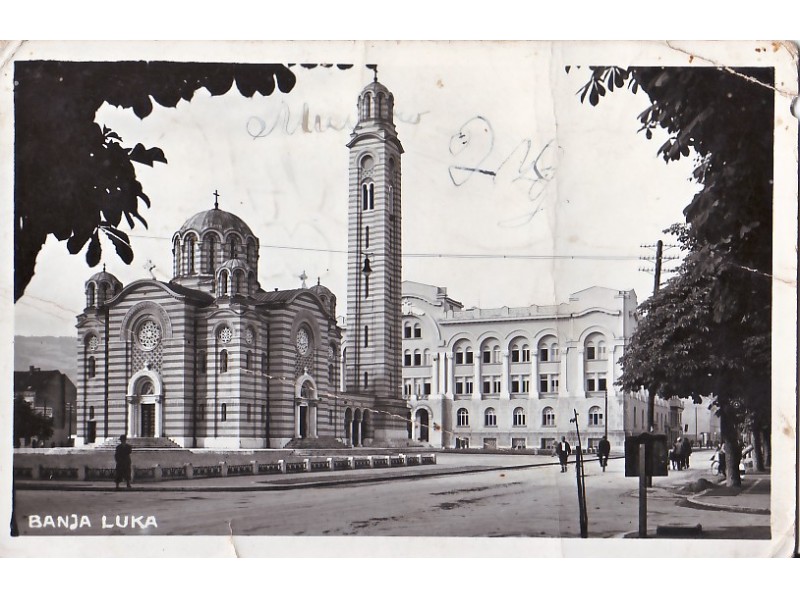 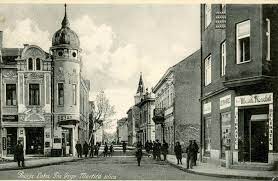 Бања Лука у XX вијеку
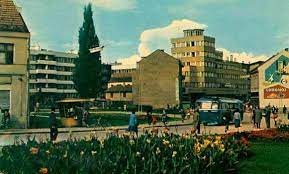 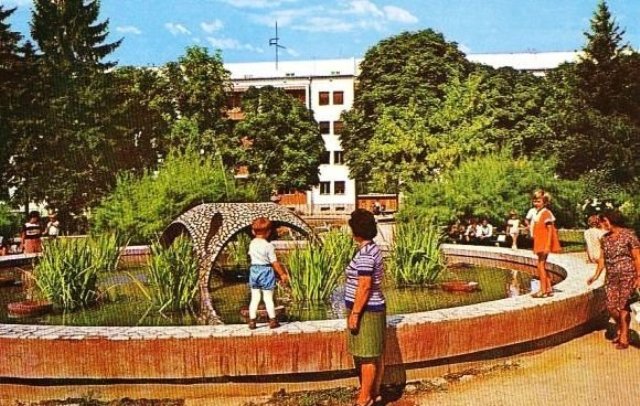 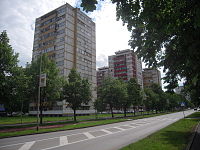 Бања Лука пред распад СФРЈ
Бања Лука је тада била други град по величини у СР Босни и Херцеговини, а десети у Југославији.
Према попису из 1991. године имала је 150 000 становника.
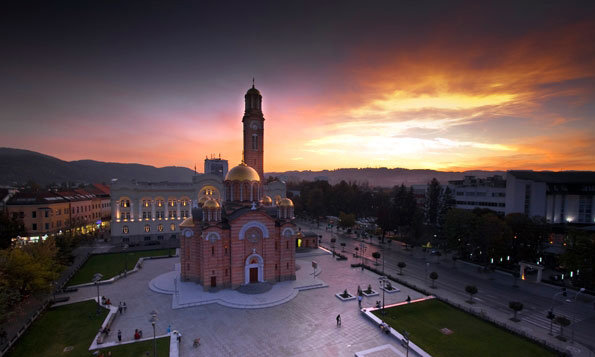 Бања Лука у Босни и Херцеговини
Оснивањем Републике Српске, Бања Лука је постала сједиште већине републичких институција као највеће градско насеље овог ентитета БиХ.
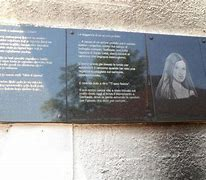 Сафикада

Постоје двије приче о Сафикади и њеном животу. У првој је радња смјештена у период XVI или XVII вијека, а у другој у XIX вијек.
Према старијој причи, Сафикада је била кћерка Ферхад-паше Соколовића. Заљубила се у једног од везирских војника који су служили на Кастелу. Пошто је њихова љубав била забрањена, састајали су се у тајности. Одлучили су да побјегну заједно, али је он добио наредбу да иде на фронт гдје је и погинуо. Послије тога, Сафикада је обукла вјенчаницу, стала пред топ који је с Кастела означавао подне и отишла у смрт уз ријечи: „Бићу ти вјерна“.
Према млађој причи, она је била кћерка угледног бањалучког трговца. Приликом шетње око Кастела заљубила се у аустро-угарског војника. Чували су љубав у тајности јер је за муслимане било незамисливо да им се кћерка уда за невјерника. Исто као и у претходној причи, након што су се договорили да побјегну, он је послат на фронт гдје је погинуо. Погођена вијестима, Сафикада се оглушила о заповијест аустро-угарског војника да не прилази Кастелу. Наставила је да хода, па је војник пуцао и убио је.
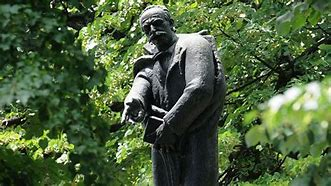 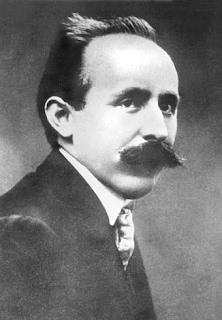 Петар Кочић

Био је српски књижевник и политичар.
Започео је политичку борбу за побољшање положаја српског становништва. Залагао се за побољшање положаја кметова.
Аустро-угарска власт је у њему видјела опасност. Три пута је био хапшен и затваран због критика које је упућивао власти. 
1907. године у Бањој Луци покреће лист Отаџбина.
Његова најпознатија књижевна дјела су Јазавац пред судом, Суданија, Јауци са Змијања и приповијетке.
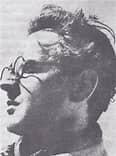 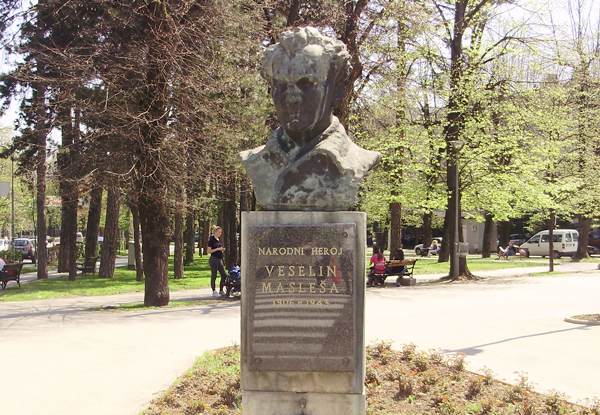 Веселин Маслеша

Био је књижевник, новинар, револуционар, учесник Народноослободилачке борбе и народни херој Југославије.
У децембру 1928. године заједно с Отокаром Кершованијем покреће часопис Нова литература. Ухапшен је послије проглашења шестојануарске диктатуре, 1929. године. Послије седам мјесеци проведених у затвору, протјеран је у Бању Луку.
1938. године примљен је у чланство Комунистичке партије Југославије.
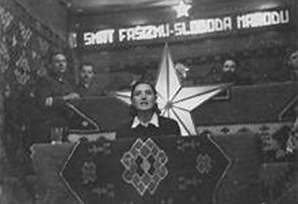 Рада Врањешевић

учесница Народноослободилачке борбе и народни херој Југославије
Примљена је у КПЈ 1940. године.
Ухапшена је крајем 1940. године након чега је избачена из службе.
У вријеме њемачког десанта на Дрвар ухватили су је њемачки падобранци. Покушала је побјећи након осмочасовног мучења, али је том приликом убијена.
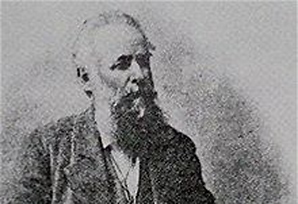 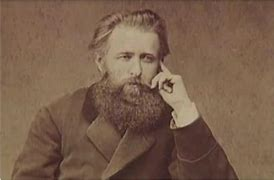 Васа Пелагић

представник утопијског социјализма код Срба у другој половини XIX вијека, просвјетни радник и народни љекар
1866. године постао је управник тада основане Српске православне богословије – прве средње школе у Босни. Примио је чин архимандрита да би заштитио Богословију у Бањој Луци од утицаја све три вјере. 
1878. године је радио на организовању отпора окупацији Босне и Херцеговине.
Напустио је калуђерски чин 1873. То је један од разлога што је црквена штампа писала лоше о њему.
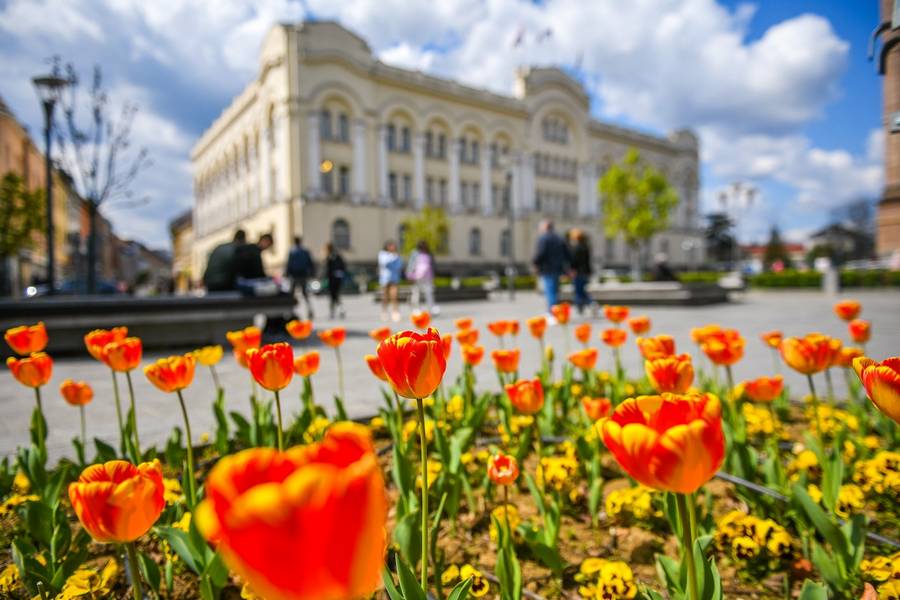 Радили:
Даница Алексић  I7
Мартина Ратковић  I7
Никша Декић  I3

Ментор:
Силвана Новаковић, проф.